Dopo Giustiniano e le guerre.Il difficile assestamento degli equilibri locali. 2. Italia Bizantina (con un’appendice irlandese).
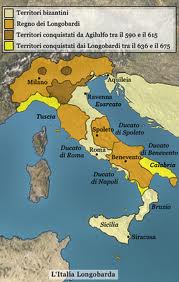 L’Italia Bizantina tra metà VI  e VII secolo
Dopo la migrazione longobarda forte  militarizzazione dei territori rimasti all’impero.
Comando generale, dal 584, Esarca (a Ravenna)
Il territorio è diviso in ducati, strutture di comando militare territoriale.
Territori interessati:
Esarcato: Romagna
Ducato di Roma (Lazio e Tuscia meridionale)
Pentapoli: Marche settentrionali, area di Perugia
A Sud: Puglia e Calabria, costa Campania, 
Isole (fino metà VII secolo)
Liguria e Veneto orientale (fino metà VII secolo)
Territorio a macchia di leopardo con contatti difficili (quasi soltanto la via Tiberina)
Italia Bizantina: strutture
Italia Bizantina:
Due capitali: 
Ravenna (sede dell’Esarca d’Italia e della metropoli ecclesiastica)
Roma (sede del duca bizantino e sede del papa).
Gregorio I (590-604). Il primo aristocratico a diventare vescovo di Roma.
Discendente da una famiglia senatoriale, ricopre la carica di praefectus urbi (dopo di lui confermata a suo fratello Iohannes). 
Dopo Iohannes la carica scompare.
Il papa acquisisce responsabilità amministrative e giurisdizionali su Roma e sull’Italia suburbicaria (Italia a sud del Po).
L’ultima seduta del Senato (603)
Durante il pontificato di Gregorio I (603) quando giunsero a Roma i ritratti del nuovo imperatore Foca e di sua moglie Leonzia, il Senato si riunì per l’acclamazione rituale. 
Ma, mancando ‘il numero legale’, parteciparono alla cerimonia anche i membri del clero romano e la riunione si svolse nel palazzo papale del Laterano. 
Dopo il 603 il Senato scompare come organismo istituzionale, e l’appellativo di clarissimi non indicò più i membri di un’istituzione, ma di una classe sociale.
A partire da Gregorio I (in pratica) e poi successivamente in modo ufficiale, la carica di praefectus urbi  è assorbita dai pontefici e inglobata nelle loro mansioni, in coesistenza con il potere militare del duca bizantino
Il ruolo del papa, a Roma
Opere di Gregorio I
Esegesi biblica: Regula pastoralis (rivolta ai vescovi)
Dialogi (594). Modello di santità concreta e operativa. Fonte per la figura di S. Benedetto di Norcia, la cui regola (regula magistri) fu adottata nell’VIII secolo per tutti i monasteri dell’impero carolingio
Corrispondenza (epistolae): circa 300 lettere, duramente selezionate in età carolingia.
A partire da Gregorio Magno il papa svolge alcune importanti funzioni di tipo ‘imperiale’:
Tratta la pace con i Longobardi
Sfama la popolazione di Roma, importando grano dalle proprietà papali in Sicilia (Horrea ecclesiae) che si sostituiscono ai depositi statali. 
Comincia prendere piede l’idea del Patrimonium Sancti Petri, erede dei beni e delle terre bizantine in Italia a sud del Po.
L’esportazione della Chiesa Romana nelle isole britanniche
Gregorio Magno fu inoltre l’attivo protagonista di una serie di missioni evangelizzatrici verso le isole britanniche, accogliendo l’impeto missionario di un gruppo di monaci romani, desiderosi di conquistare il ‘martirio’ nei luoghi considerati più remoti e lontani dell’Occidente. 
Le missioni romane si volsero, come per tradizione, nei confronti del re, con lo scopo di convincerlo a emulare i successi e le sicurezze dei re cristiani. 
La prima missione (597), guidata da Agostino, si diresse nel Kent, ove fu fondata la diocesi di Cantebury. 
Missioni: agenda precisa degli obiettivi e tecniche da adottare.
Data la frammentarietà del potere regio nell’Inghilterra anglosassone, i progressi di queste missioni non furono irresistibili e durature.
633-641: missione irlandese richiesta da Oswald di Northumbria
I regni anglosassoniVII secolo						IX secolo
Un concorrente per Roma: la chiesa irlandese
Caratteristiche antagonistiche della chiesa irlandese
Sviluppo della chiesa irlandese dalle missioni di Patricius, nobile britannico (V secolo)
Caratteristiche:
Mancanza di città e di strutture territoriali di amministrazione perché area non di ex dominazione romana.
Società articolata in comunità tribali
Fenomeno monastico, in cui confluiscono membri di gruppi sociali colti, esperti di leggi e poeti
Cristianesimo celtico  versus cristianesimo romano
Elaborazione di una rigida disciplina della penitenza, basata sul principio dell’arbitrato e della composizione (come le leggi barbariche).
Penitenziale di Finnìan (metà VI secolo): a un peccato corrisponde un rimedio appropriato.
Stabilitas: ognuno appartiene a un’istituzione di riferimento territoriale (diocesi, provincia) ed è meglio che lì resti.
Peregrinus: lo straniero, di cui non si conoscono i genitori.
Peregrinatio come mezzo di espiazione e purificazione. 
Il deserto è ricercato nelle isole settentrionali. sono fondati molti monasteri nelle isole britanniche: Iona, Jarrow, Lindisfarne
Colombano (534-615)
Colombano interagì con i re merovingi e l’aristocrazia franca;
e i re longobardi (fondazione del monastero di Bobbio: 614)
I monasteri in Britannia fondati dai monaci irlandesi
Columba il vecchio, 
attivo nelle regioni
dei Picti, odierna Scozia
(521-597)
Iona: ca. 563
Jarrow : ca. 620
Monasteri Colombaniani
Monasteri familiari, fondati da aristocratici sui propri beni fondiari
Monasteri femminili
Septa secreta
Dimensione sacrale dei gruppi parentali
Proliferare di Vitae di santi di famiglia.
Università degli Studi di Padova